Сентябрь
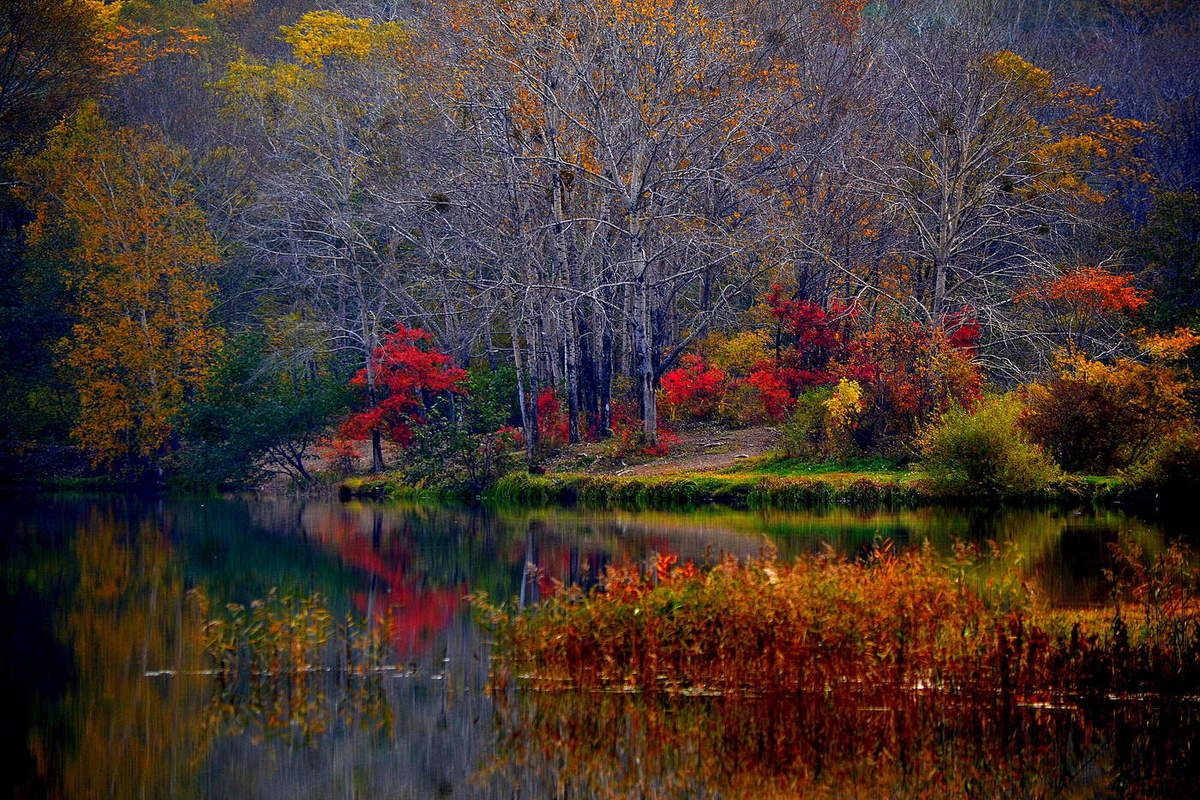 Октябрь
Ноябрь
Декабрь
Январь
Февраль
Март
Апрель
Май
Июнь
Июль
Август